Personal  Learning: Taking  Ownership  of Learning  Online – Part  3
Stephen Downes
September 28, 2020
                                                        Previously: https://www.downes.ca/presentation/525
This one: https://www.downes.ca/presentation/530
Takeaways for this Webinar
In this webinar, you learn:
The difference between ‘personalized learning’ and ‘personal learning’.
Why personal learning is the preferred concept for student success.
Key starting points for personal learning, objectives, learning processes and forms of evaluation that best suit personal learning.
Strategies to implement personal learning in the form of support for remote teaching, online learning, and lifelong learning.
Topics for Discussion - Practical
What are relevance, usability, interactivity?
Starting points
Supporting them when they’re not supported (a.k.a. Geurilla Tactics)

These slides will be available at: https://www.downes.ca/presentation/530

Silhouette Images via Gordon Johnson https://pixabay.com/users/gdj-1086657/
Topics for Discussion - Theory
What is personal learning?
Personal learning starting points
Supporting personal learning online

These slides will be available at: https://www.downes.ca/presentation/530

Silhouette Images via Gordon Johnson https://pixabay.com/users/gdj-1086657/
What I’m Really Saying Here…
You are at the centre of your own personal learning network
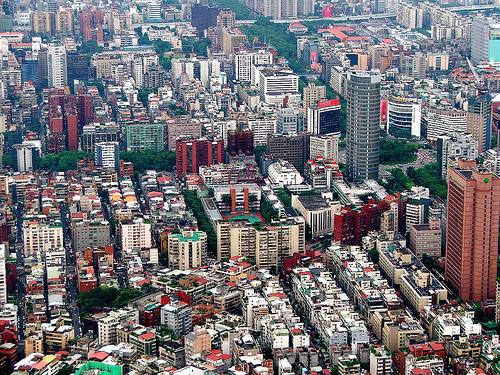 What I’m Really Saying Here…
To gain from self-directed learning you must be self-directed
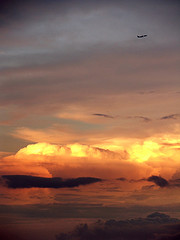 What I’m Really Saying Here…
These principles should guide how we teach as well as how we learn
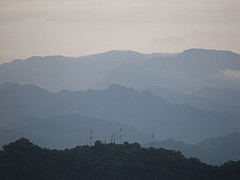 What Is Personal Learning?
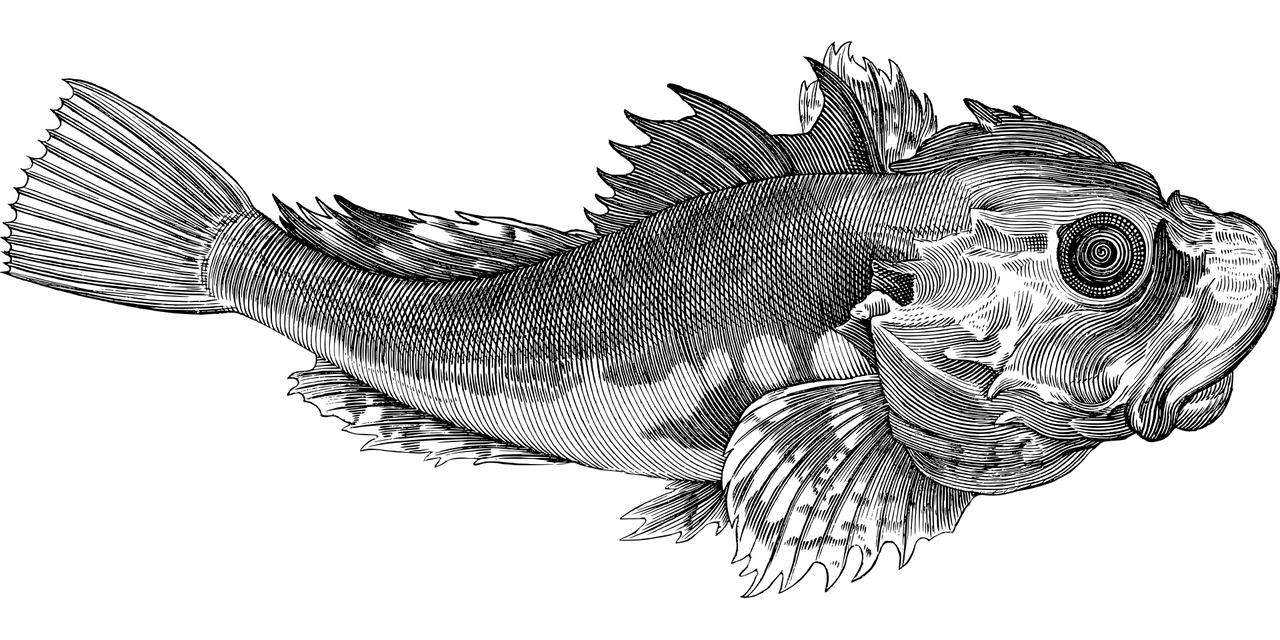 Personalized Learning
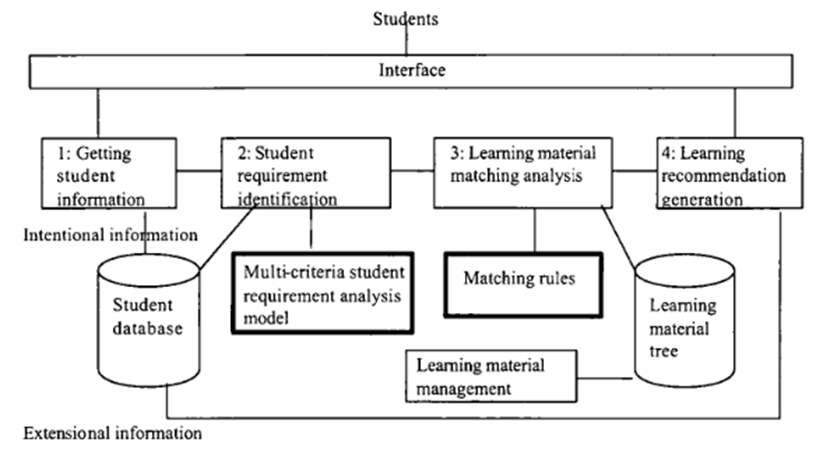 Image: Jie Lu, 2004. Framework for personalized learning recommender system. P. 376
Learning Path Recommendation
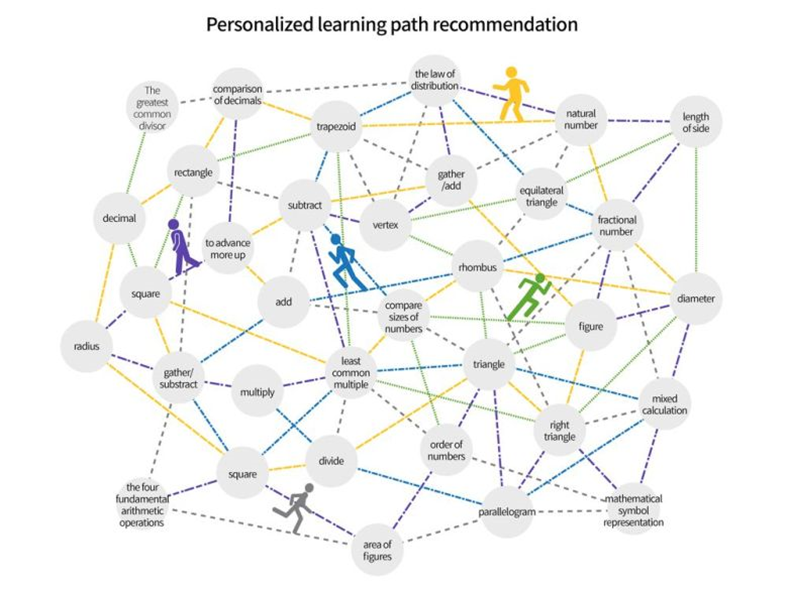 Image: Bitnine Global, Inc. (2019). Personalized learning path recommendation.
Criticisms of Personalized Learning
Personalized learning is ineffective
Recommendations just aren’t very good
It’s isolating and depersonalizing
Personalized learning systems depend on surveillance and violates personal privacy
Two Approaches
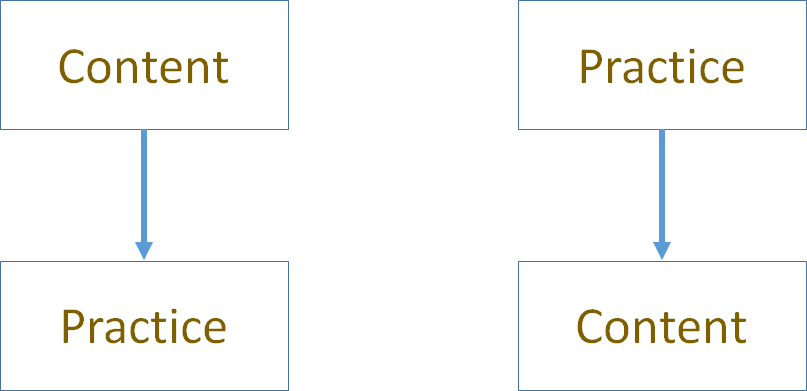 Two Approaches
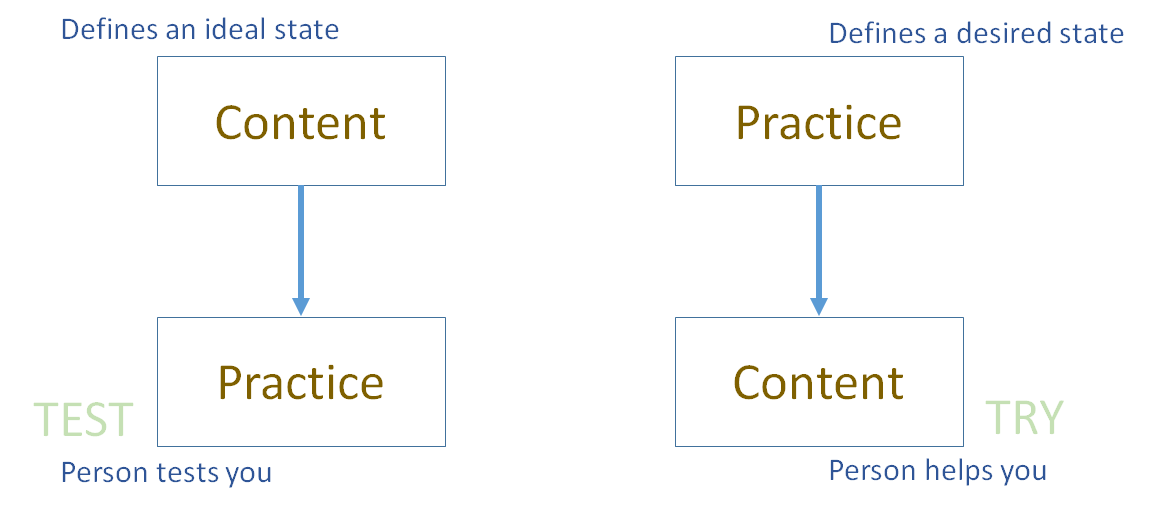 Two Approaches
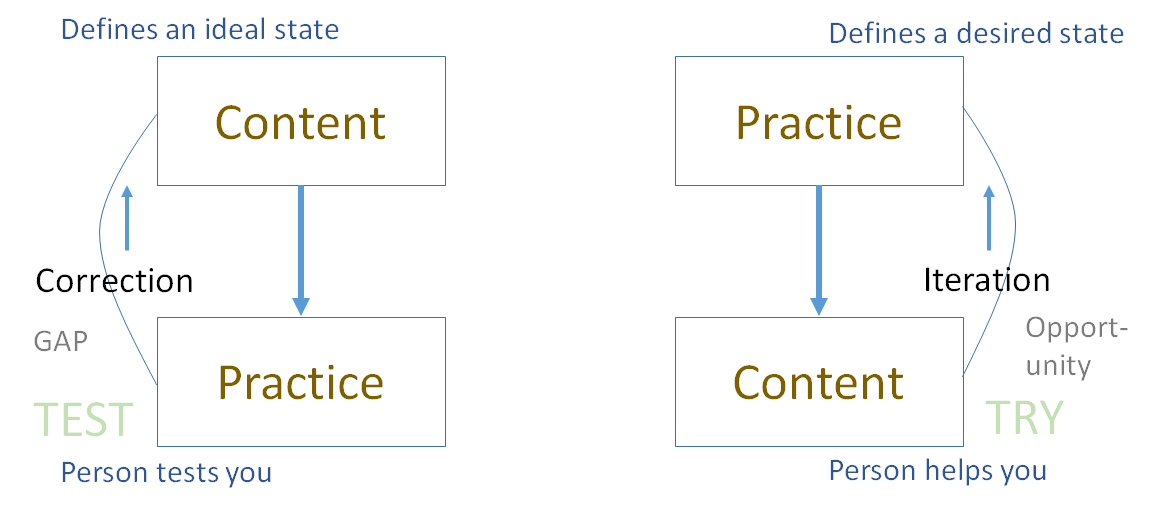 Library                        Environment
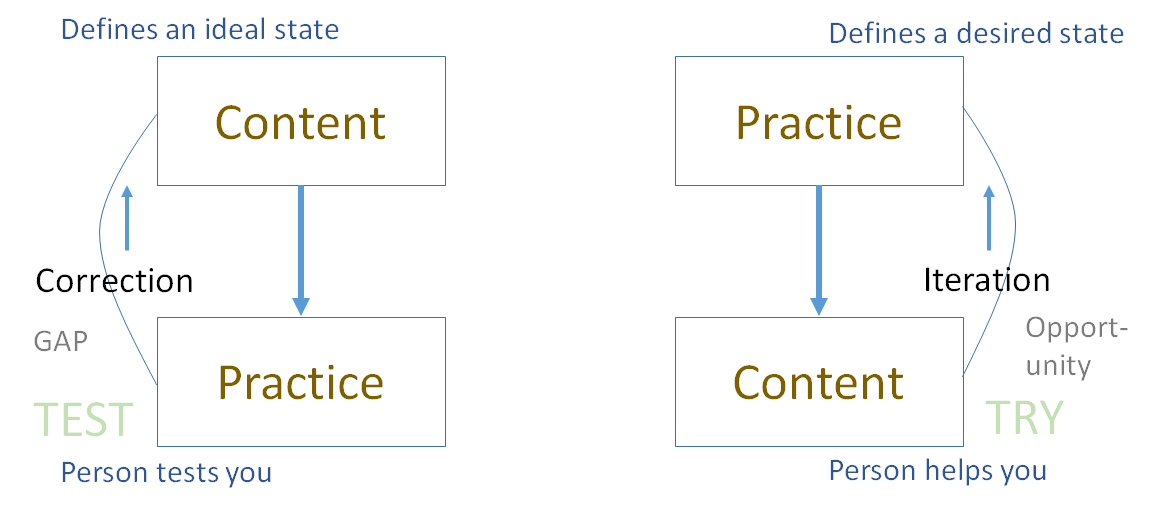 Personalized          Personal
We do for you (you consume)                            You do for yourself (we help)
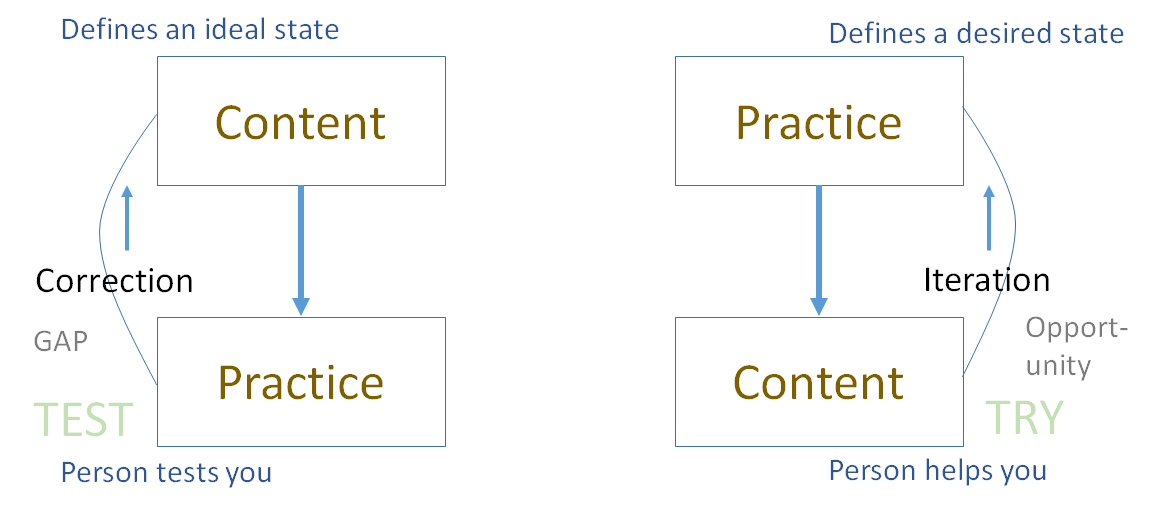 Self-Directed Learning
Students "will need to be self-directed in their learning. This includes making sound judgements about how much they know compared to how much they need to know, how they are progressing towards completing quality work and whether or not they need to shift strategies."
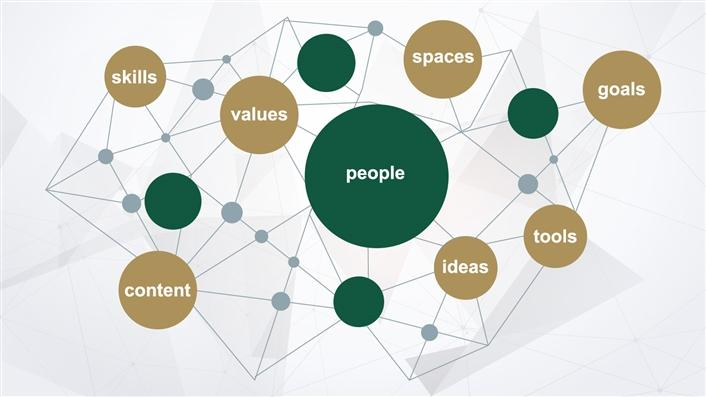 Digital learning environments, the science of learning and the relationship between the teacher and the learner. Jason M Lodge, Gregor Kennedy, L. Lockyer. https://www.downes.ca/files/TandS_Relationship_SoL_Preprint.pdf
Personal Learning Starting Points
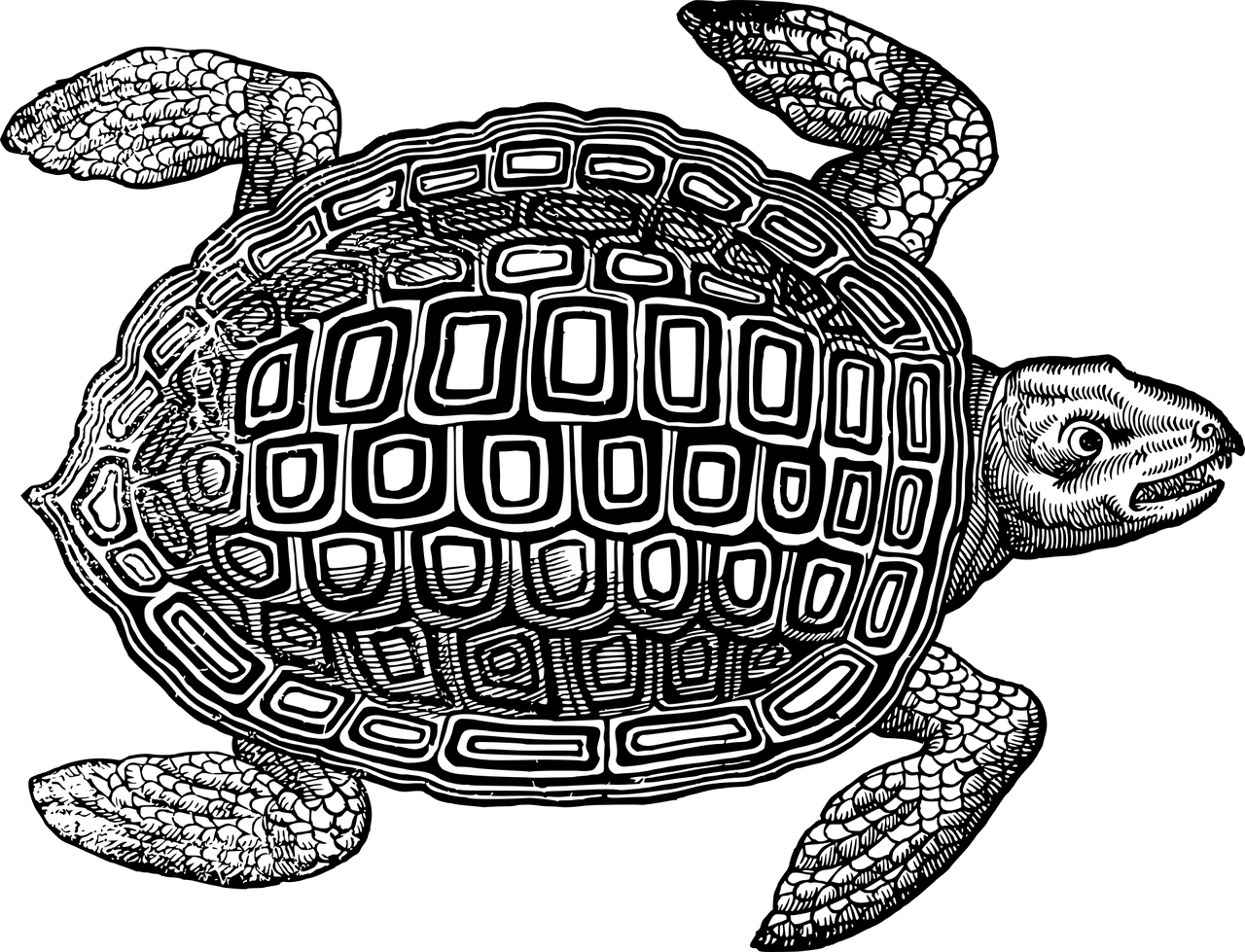 Elements of Personal Learning
High-Agency in the Remote and Hybrid Classroom

Eric Sheninger, A Principal's Reflections
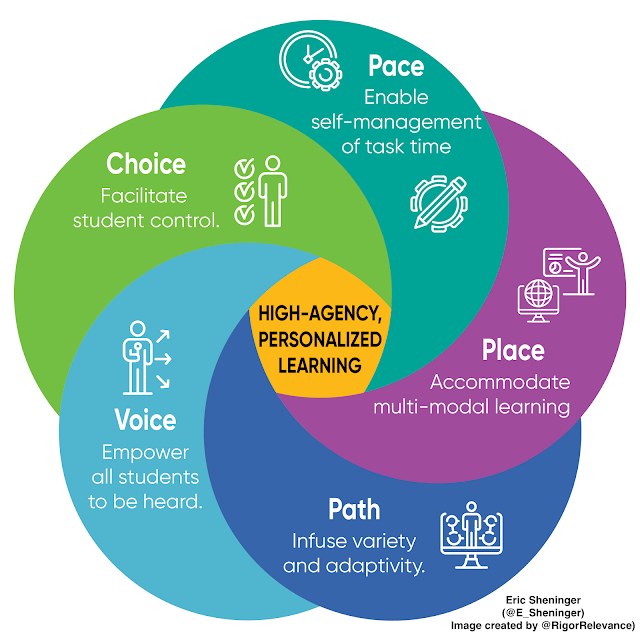 https://esheninger.blogspot.com/2020/09/high-agency-in-remote-and-hybrid.html
Voice
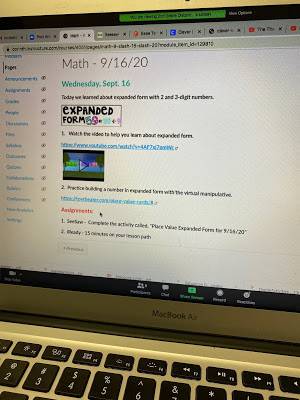 Anonymity
breakout rooms 
digital tools 
reviews of prior learning
checks for understanding
closure activities
Choice
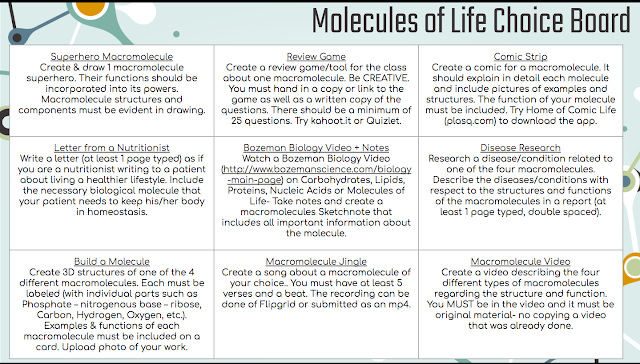 Path
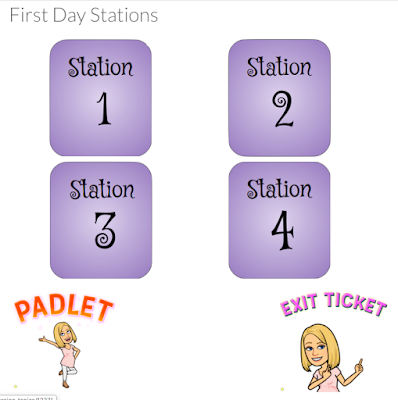 Pace
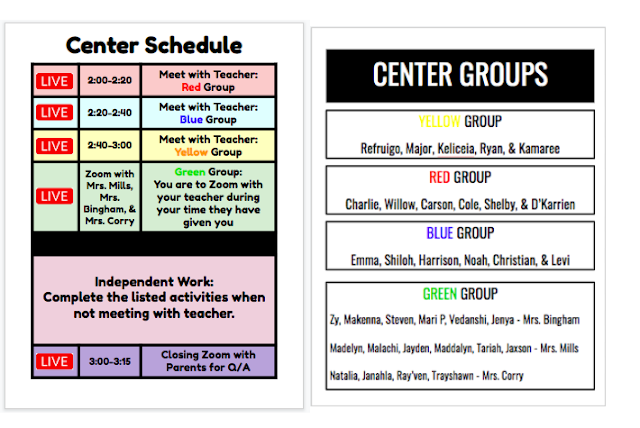 Place
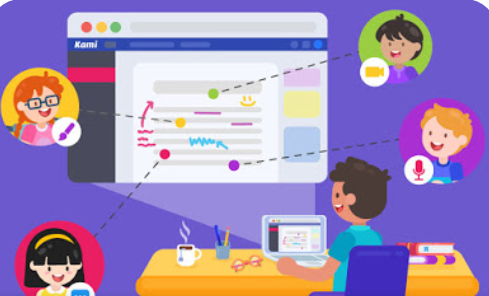 Stephen Downes
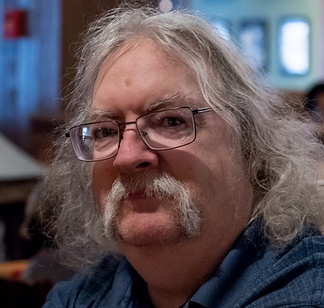 https://www.downes.ca